Cenový model kapitálových aktív
CAPM
Predchádzajúce kapitoly prezentovali metódu určovania optimálneho portfólia investora
Pri použití tejto metódy musí investor odhadnúť očakávané výnosnosti a rozptyly všetkých portfólií CP; odhadnúť kovariancie medzi týmito CP a odhadnúť bezrizikovú sadzbu
Potom môže investor nájsť skladbu tangenciálneho portfólia a jeho výnosnosť a riziko, následne si určí optimálne portfólio v bode kde sa jeho indiferenčná krivka dotýka efektívnej množine
Toto portfólio bude vyžadovať investovanie do tangencionálneho portfólia a určité množstvo bezrizikového požičiavania a vypožičiavania si, keď efektívna množina portfólia je lineárna
Tento prístup k investovaniu chápeme ako forma normatívnej ekonómie, kde sa investorom hovorí čo majú robiť – ide o určitú formu predpisu
aktuálna časť problematiky sa zaoberá pozitívnou ekonómiou, kde je popísaný model na stanovenie cien kapitálových aktív
Hlavným dôsledkom tohto modelu je, že očakávaná výnosnosť aktíva je daná do súvislosti s mierou rizika daného aktíva – beta koeficienty
Predpoklady CAPM
Investori ohodnocujú svoje portfólia podľa ich očakávanej výnosnosti a smerodajnej odchýlky v horizonte jedneho obdobia
Investori nie su nikdy nasýtení a keď si môžu vybrať medzi dvoma inak zhodnými porfóliami vyberu si to, ktoré má vyššiu očakávanú výnosnosť
Investori majú odpor k riziku a keď si môžu vybrať medzi dvoma inak zhodnými porfóliami vyberu si to, ktoré ma menšiu smerodajnú odchylku
Jednotlivé aktíva sú nekonečne deliteľné, investor si môže kúpiť aj zlomok akcie
Existuje bezriziková sadzba, pri ktorej môže investor požičiavať alebo vypožičiavať si
Dane a transakčné náklady sú zanedbateľné
Všetci investori majú rovnaký horizont investovania – jedno obdobie
Bezriziková sadzba je pre všetkých investorov rovnaká
Informácie sú voľne a okamžite dostupné všetkým investorom
Investori majú homogénne očakávania, majú rovnaké postoje keď ide o očakávané výnosnosti, smerodajné odchýlky a kovariancie CP
Separačná teoréma
Investori pri analýze CP si určia skladbu tangencionálneho portfólia a pri tejto činnosti všetci získajú rovnaké tangencionálne portfólio
Je to kôli tomu, že medzi investormi existuje úplná zhoda čo sa týka očakávanej výnosnosti, rizika, kovariancie a výšky bezrizikovej sadzby
Taktiež lineárna efektívna množina je zhodná pre všetkých investorov, pretože využíva kombináciu tangencionálneho portfólia s bezrizikovou sadzbou
Jediným dôvodom prečo si investori volia rôzne portfólia je to že majú rôzne indiferenčné krivky, ktorých tvar je závislý na postoji investora k riziku a výnosnosti
Aj keď sa vybrané portfólia líšia, všetci investori si zvolia rovnakú kombináciu rizikových CP – tangenciálne portfólio T
Každý investor si rozdelí svoje fondy medzi rizikové CP v rovnakých proporciách a k ním pridá bezrizikové požičiavanie a vypožičiavanie si, aby dosiahol osobne preferované kombinácie výnosnosti a rizika
Táto vlastnosť CAPM je označovaná ako separačná teoréma: optimálna kombinácia rizikových CP môže byť stanovená bez akejkoľvek znalosti postoja investora k riziku a výnosnosti
Inými slovami, optimálnu kombináciu rizikových CP môžeme stanoviť oddelene od určenia tvaru indiferenčných kriviek investora
Trhové portfólio
Dôležitou vlastnosťou CAPM je, že v rovnovážnom bode musí mať každý CP nenulový podiel na skladbe tangencionálneho portfólia
V rovnovážnom bode nemôže podiel žiadneho CP na portfóliu T byť rovný nule
Potvrdenie tejto vlastnosti nachádzame v separačnej teoréme, kde riziková časť každého investorovho portfólia je nezávislá na postojoch investora k výnosnosti a rizika
Trhové portfólio je portfólio tvorené investíciami všetkých cenných papierov v takom pomere, že podiel investovaný do jednotlivého CP odpovedá jeho relatívnej trhovej hodnote
Relatívna trhová hodnota CP je rovná agregovanej hodnote CP delenej sumou agregovaných trhových hodnôt všetkých cenných papierov
Dôvod prečo trhové portfólio zohráva významnú úlohu v CAPM, je skutočnosť, že efektívna množina portfólia je tvorená investovaním do trhového portfólia a bezrizikového požičiavania resp. vypožičiavania si
Z tohto dôvodu tangenciálne portfólio - T môžeme označovať ako trhové portfólio – M
Kvalita trhového portfólia nie je konkrétne daná, ale sú k dispozícií indexy, ktoré merajú kvalitu jeho hlavných komponentov
Najznámejší index trhu je Standard&Poor’s 500 Stock Price Index – S&P 500 – hodnotovo vážený priemer trhových cien 500 najväčších akcií
Efektívna množina
V prípade CAPM je jednoduché určiť vzťah medzi rizikom a výnosnosťou efektívnych portfólii
Na obrázku bod M predstavuje trhove portfólio a rf predstavuje bezrizikovú úrokovú sadzbu
Graf efektívných portfólii je priamka, ktorá začiná v bode rf a prechádza bodom M, je tvorená rôznymi kombináciami rizika a výsnosnosti získanými kombinovaním trhového portfólia s bezrizikovýcm požičiavaním resp. vypožičiavaním si
Táto lineárna efektívna množina CAPM je známa ako priamka kapitálového trhu – CML – capital market line
Všetky portfólia, ktoré používajú iné ako trhové portfólio a bezrizikove požičiavanie a vypožičiavanie si, budú ležať pod CML
Smernica CML je rovná rozdielu medzi očakávanou výnosnosťou trhového portfólia a očakávanou výnosnsoťou bezrizikového CP rM-rf delené rozdielom ich rizík sigmaM-0




Rovnováhu na trhu CP môžeme charakterivať dvoma kľúčovými hodnotami
Jedna hodnota je rovna úseku na zvyslej osi CML – bezrizikovej sadzbe – nazývana ako odmena za čakanie
Druhá hodnota je rovna smernice CML  nazývaná ako odmena za jednotku rizika
Úsek na zvislej osi a smernici CML môžeme považovať za „cenu času“ resp. „cenu rizika“
Priamka kapitálového trhu - CML
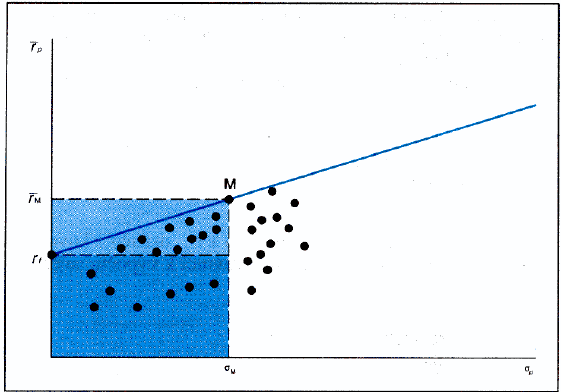